FDA Perspectives: Advancing Medtech Quality and Innovation
Cisco Vicenty
Compliance and Quality Staff
Office of Product Evaluation and Quality
Center for Devices and Radiological Health
March 3, 2020
1
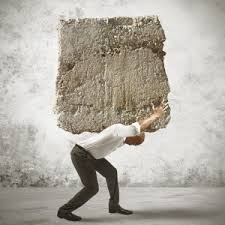 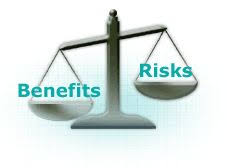 Least Burdensome
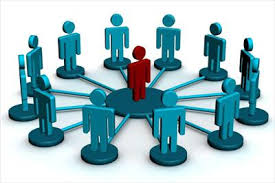 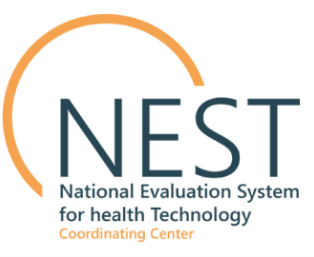 Enabling Change
Enhance Toolbox
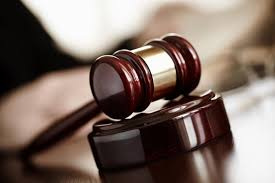 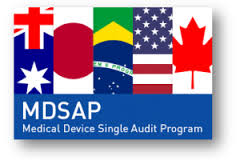 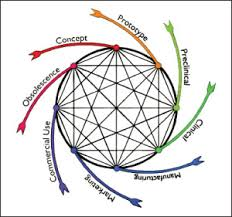 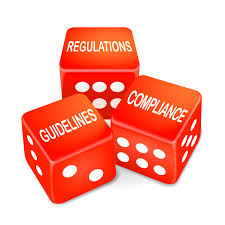 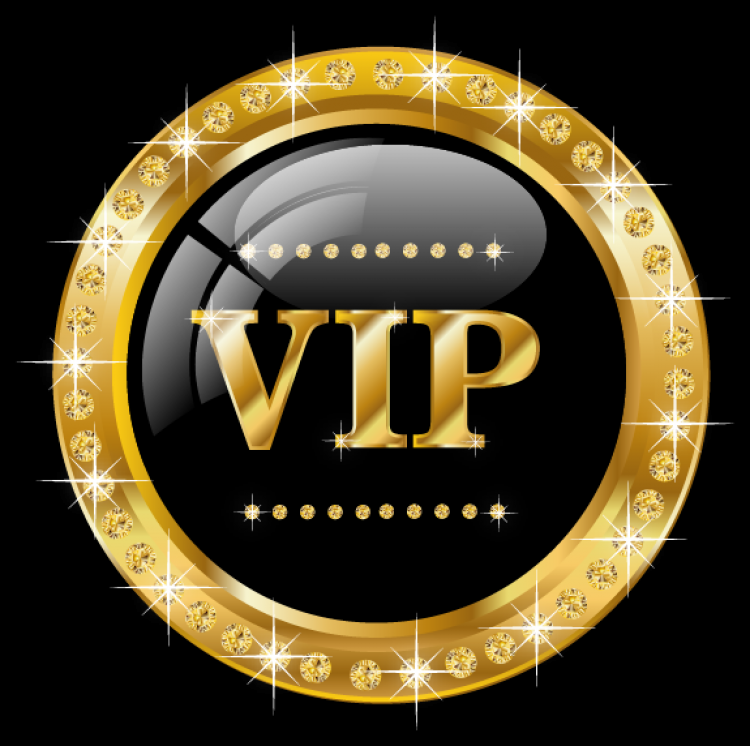 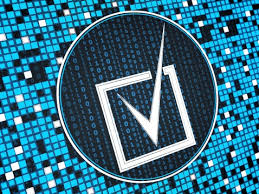 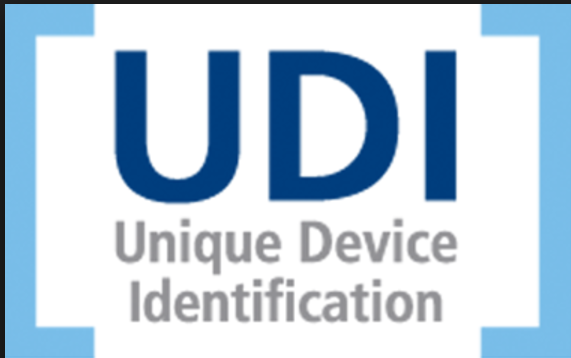 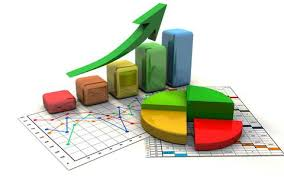 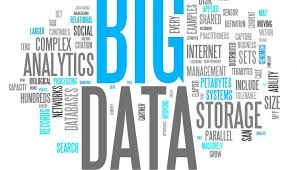 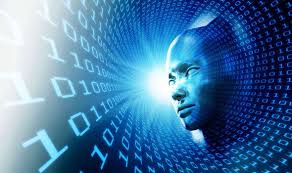 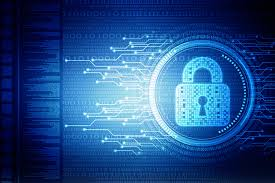 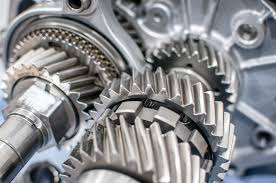 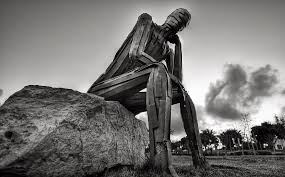 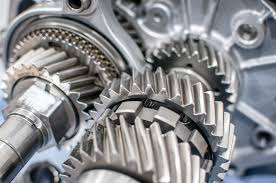 Appropriated Activities
Develop a new framework that will include a voluntary program for device manufacturers to receive certification for meeting objective manufacturing and product quality criteria.


FDA will recognize third-party certifiers and offer regulatory incentives for manufacturers who demonstrate capability and  transparency around their manufacturing and product performance. Including adopting the practices and technology that increase innovation, reduce cost, and improve quality
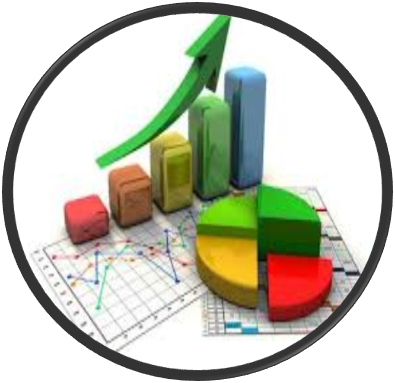 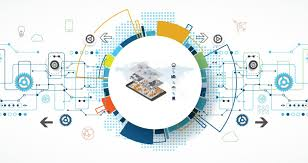 3
How does it come together?
Regulatory Research
(MDIC)
Industry
FDA
Medical Device Information Analysis and Sharing
(MDIAS)
Voluntary Improvement Program
(VIP)
Appraisal Method
(CMMI)
TTP
(MITRE)
Providers
Payers
Patients
CfQ Community
A new, collaborative, and data-driven regulatory model
Data driven engagement
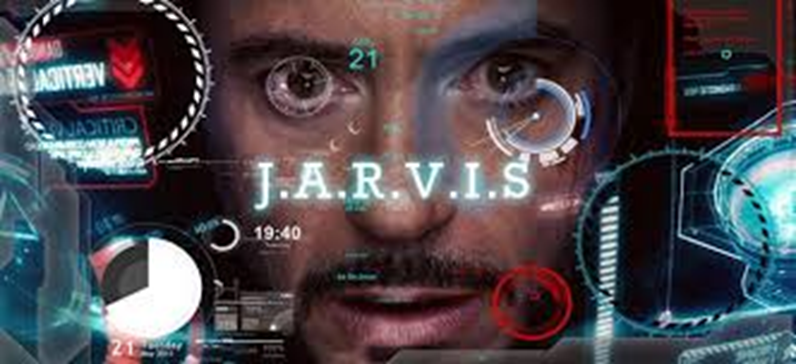 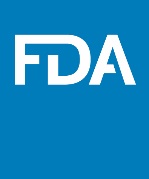 Quarterly issue trending
Manufacturer issue reporting vs Industry
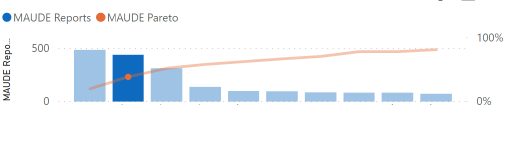 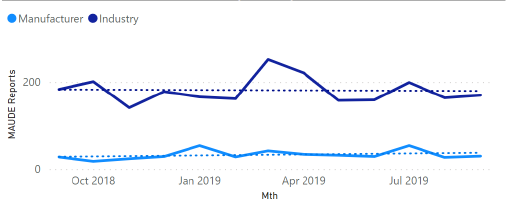 Demonstrate design and development control through logically linking and error proofing requirements, risk elements, and evidence
Enable high traceability and granular revision control of data elements
Integrate closed-loop real-world feedback
Promote rapid learning cycles and continuous improvement in design
Move from reactive, to responsive and proactive
Top 10 Product Failure Modes and Risks
Industry Comparison
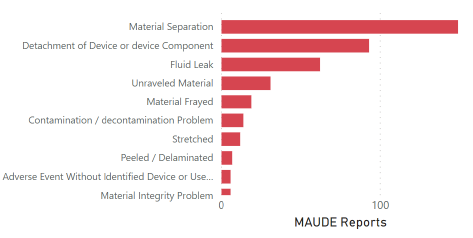 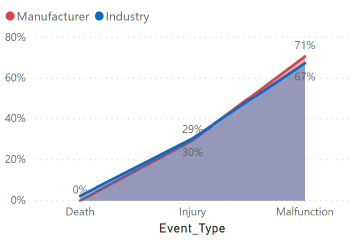 Product First Pass Yield
Relative Risk Trending
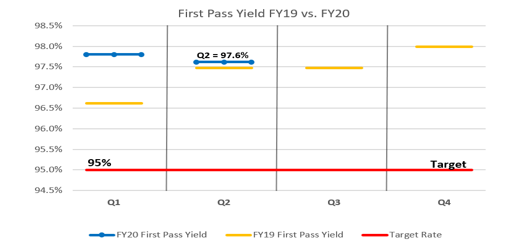 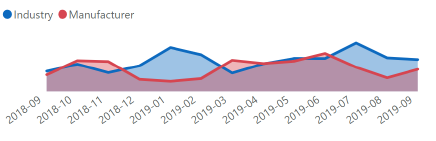 6
[Speaker Notes: Cisco / Jason – should we update based on what we have recently learned?]
Questions?
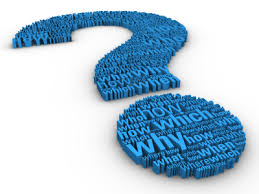 7
Thank you
www.fda.gov